Trimestre: 22-Puea: Graficas por Computadora(1151051) Grupo CSI01; Horario: Lu-Mie-Vie 11:30—13:00RESUMENES DEL CURSOSección: Stencil = Plantilla del pintor
PROFESOR:	  
GUEORGI KHATCHATOUROV




http://newton.uam.mx/xgeorge/
Ayudante:	  
Carlos Yoshimar Hernández Badillo 







graficas.22p@gmail.com
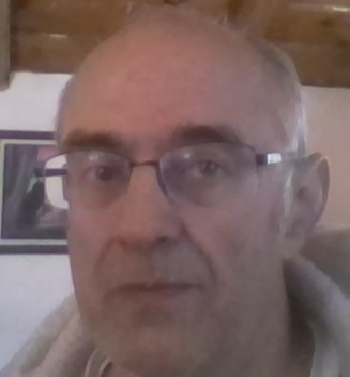 Resumen
En su interpretación intuitiva (y primitiva) Stencil sirve para prohibir dibujar en algunos zonas del marco de la imagen, como lo hacen plantillas de pintor; en esta interpretación la acción de Stencil es binaria: permitir o prohibir
En la interpretación más avanzada Stencil puede ser configurado para actividades más sutiles,  sin embargo no vamos anlizarlas en este curso
Una revisión de Stencil se encuentra en http://newton.uam.mx/xgeorge/uea/graficacion/Archivos_relacionados_a_varias_temas_del_curso/stencil_test_shadow.zip
Un código de esta liga usamos en los códigos de este curso para prohibir que sombra y/o reflejo se renderizen fuera de las zonas permitidas
Organigrama para explicar la relación de los temas del curso
Máquina de estados de OpenGL
Animación
Primitivas
Efectos sobre modelo: 
modo de alambre, niebla, luz,
Stencil, textura, superficies curveadas…


Imagen
Transformaciones
Modelo
Cadena estándar de transformaciones del modelo
Modelview
Proyección
Puerta 
de vista


Proyeccion  de perspectiva u ortografica
Combina transformaciones de modelo y de  la camara
Interacción del operador con su mundo virtual: Selección
Transformaciones especiales: Sombra, reflejo
En OpenGL stencil tiene suporte mediante buffer de stencil
Recordameos que otros buffers ya usados en este curso son de color y de profundidad (Depth)

La función de configuración del stencil se presenta en la siguiente diapostiva

Para que funcione stencil es necesario en main extender las banderitas de funcionalidades en glutInit:   glutInitDisplayMode(/*GLUT_DOUBLE*/GLUT_SINGLE | GLUT_RGBA | GLUT_STENCIL);

En su vez, en cado acto de renderizado, a la hora de limpieza de los buffers se tiene que limpiar también el buffer de stencil: glClear(GL_COLOR_BUFFER_BIT | GL_DEPTH_BUFFER_BIT | GL_STENCIL_BUFFER_BIT); (ver http://newton.uam.mx/xgeorge/uea/graficacion/20_I/16_REFLEFO_CUBO_STENCIL_BLEND_16.cpp)
Un código de Configuración de Stencil
// turn the color and depth buffers back on
glColorMask(GL_TRUE, GL_TRUE, GL_TRUE, GL_TRUE);
glDepthMask(GL_TRUE);

// until stencil test is diabled, only write to areas where the
// stencil buffer has a one. This is to draw the shadow only on
// the floor.
glStencilFunc(GL_EQUAL, 1, 0xFFFFFFFF);

// don't modify the contents of the stencil buffer
glStencilOp(GL_KEEP, GL_KEEP, GL_KEEP);
// turning off writing to the color buffer and depth buffer so we only 
// write to stencil buffer
glColorMask(GL_FALSE, GL_FALSE, GL_FALSE, GL_FALSE);
glDepthMask(GL_FALSE);

// enable stencil buffer
glEnable(GL_STENCIL_TEST);

// write a one to the stencil buffer everywhere we are about to draw
glStencilFunc(GL_ALWAYS, 1, 0xFFFFFFFF);

// this is to always pass a one to the stencil buffer where we draw
glStencilOp(GL_REPLACE, GL_REPLACE, GL_REPLACE);
// render the plane which the shadow will be on
// color and depth buffer are disabled, only the stencil buffer
// will be modified
DrawFloor(0,0,0);
Para entender la lógica de esta configuración
Ustedes pueden estudiar descripción detallada de cada función de OpenGL involucrada en este código 
Opcionalmente, pueden estudiar los comentarios en el mismo código
La única función llamada en este código que no pertenece a OpénGL es  DrawFloor(0,0,0); ella es similar a la función piso(); 
Sin embargo, llamado de esta función en este contexto no tiene proposito dibujar el piso, sino “explicar” al stencil cual es la zona permitida para dibujar los objetos posteriores
Uso de la configuración de stencil en nuestros ejemplos de código
Como se puede ver en http://newton.uam.mx/xgeorge/uea/graficacion/20_I/16_REFLEFO_CUBO_STENCIL_BLEND_16.cpp, el código presentado arriba, está organizado como la función void Stencil_Config(); 
Hay que llamar esta función antes de proyectar sombra al piso o dibujar reflejo respecto del piso
Cabe subrayar que adentro  de esta función se habilita la prueba de stencil, glEnable(GL_STENCIL_TEST), por es importante que después del llamado Stencil_Config(); y los posteriores llamados para la sombra y/o el reflejo se desabilite dicha prueba mediante llamado glDisable(GL_STENCIL_TEST);
Chequen en este respecto el código de RenderScene(void)